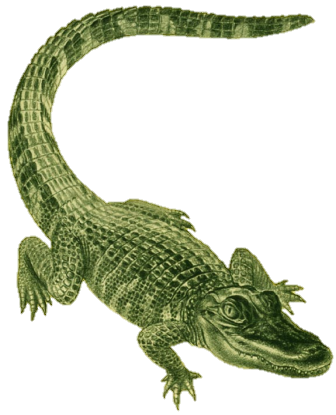 FW364 Ecological Problem Solving
Predation Lab
[Stella Lab]
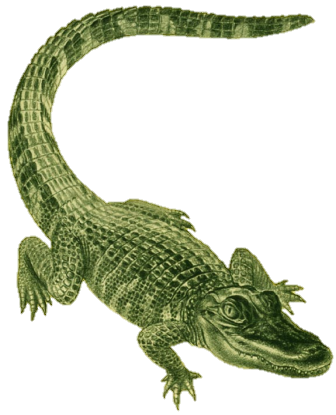 Log onto computers please

Download files from http://saraparrsyswerda.weebly.com/fw364-ecological-problem-solving.html

Start Stella 9
[Start, All Programs, Course Software, Stella 9]
Outline for Today
Introduction: Modeling in Stella

Explanation of how to model in Stella – FOLLOW ALONG!!

Build models of increasing complexity up to model used in lab

Lab 9: Predator-prey dynamic interactions

Solve predator-prey equations at equilibrium and determine how steady state abundances change with prey carrying capacity (Excel)

Investigate dynamic interactions of predators and prey (Stella)
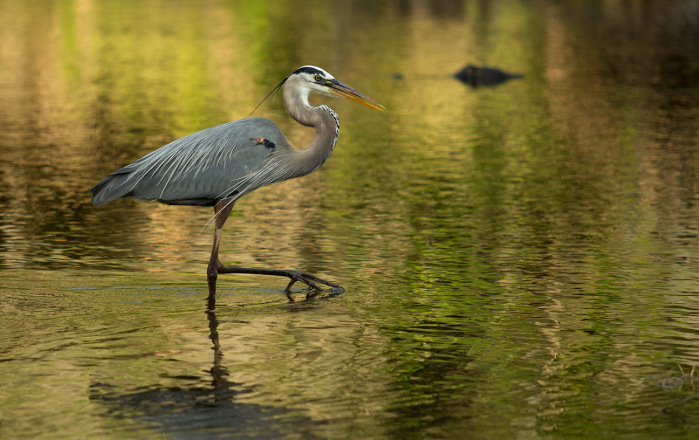 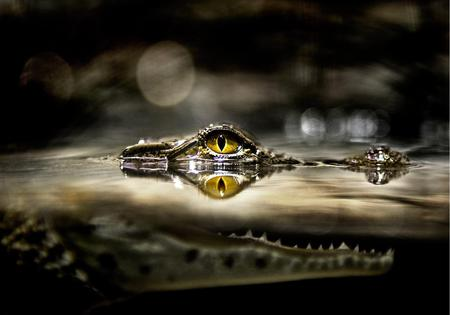 Modeling in Stella
Stella: Systems approach to modeling
	 In Stella, we build the models ourselves (from scratch)
	 Stella is powerful software, but has a steep 	  		learning curve

Stella Process: Create visual models – make box & arrow
		 (stock & flow) diagram of the model:
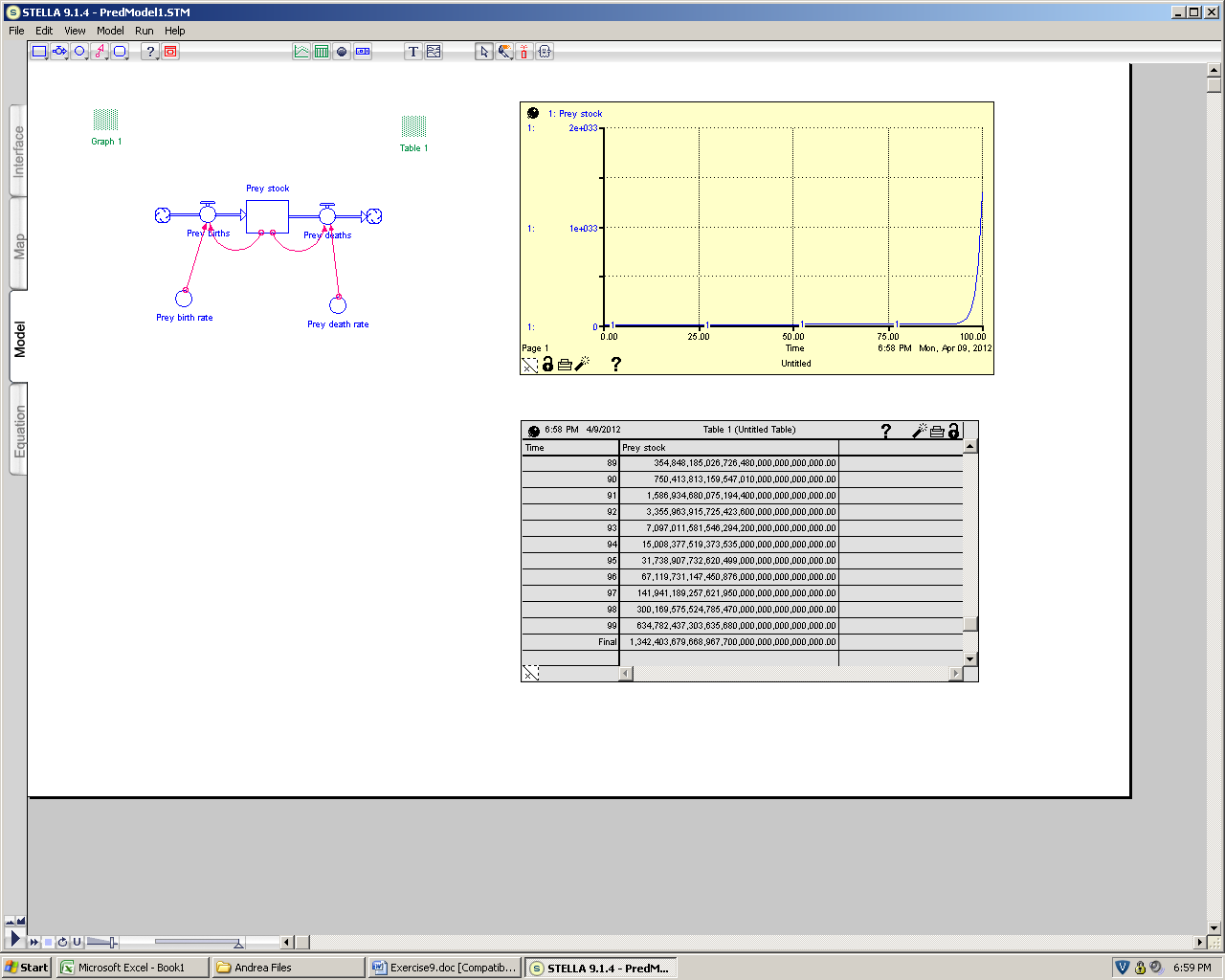 dV/dt = bvV - dvV
Exponential growth of prey
Modeling in Stella
Then add equations and parameters (constants) that
specify the model:
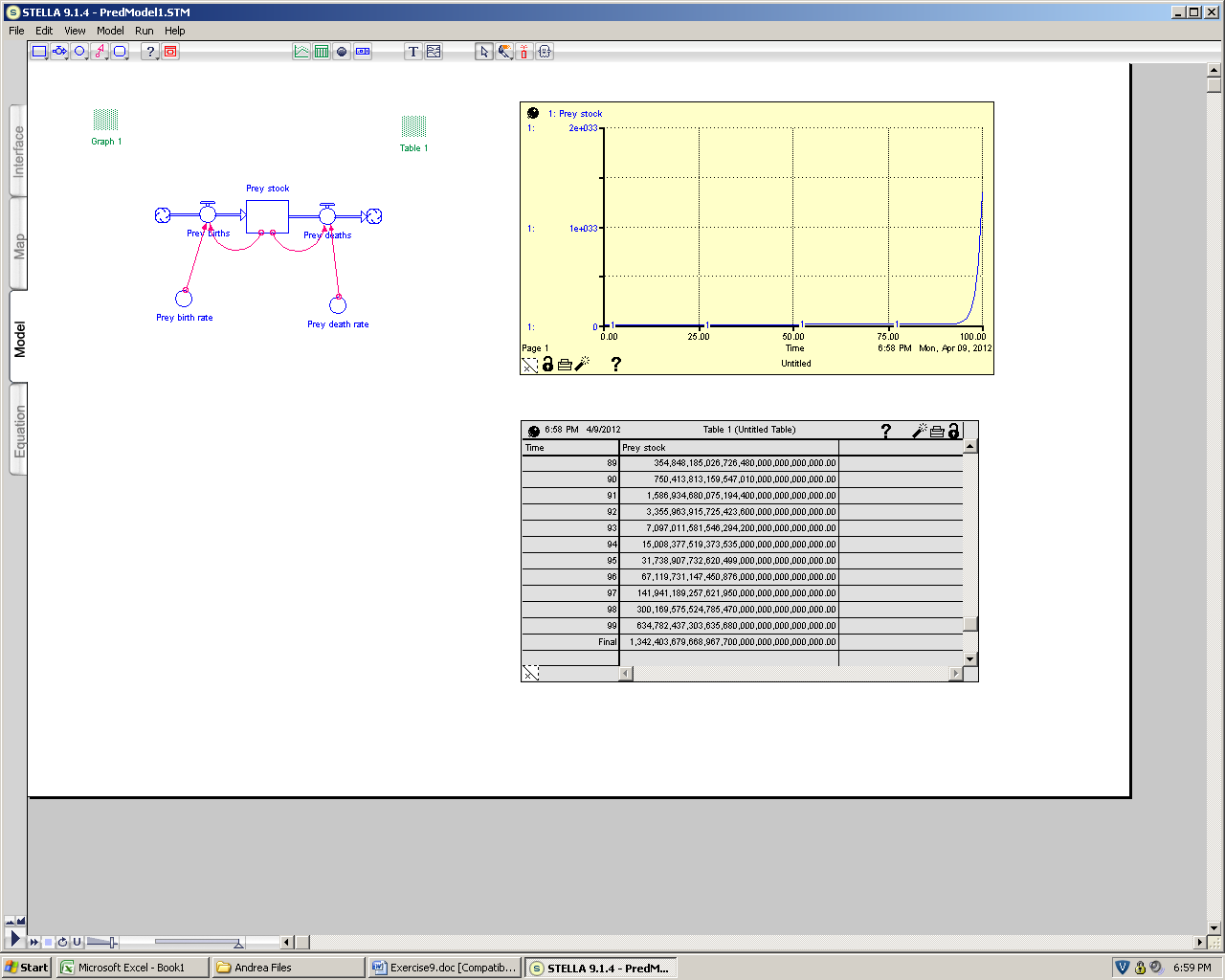 In the Prey births inflow, can specify equation for births:
= Prey birth rate * Prey stock     i.e., = bv*V
For prey birth rate, can specify constant prey birth rate (bv)
In next model, we’ll build in a function ( bv = bmax (1 – V/K) )
In-Class Exercise
In-class activity:
Build a series of models one step at a time

Goal: build a model of coupled predator-prey interaction, with:
          scramble density dependence of prey
          contest density dependence of predators
           This will be the model you use for Lab 9

All models will be deterministic

Be sure to save each model as we go (save to P-drive)

Progression of models will be as follows…
PredModel1
dV/dt = bvV - dvV
(prey exponential growth, no predators)
PredModel2
dV/dt = bmax(1 - V/K)V - dvV
(prey logistic growth / density dependence, no predators)
PredModel3
dV/dt = bmax(1 - V/K)V - dvV- aVP
(PredModel2 with predation included)
dP/dt = acVP - dpP
(adding predation with scramble predators)
PredModel4
dV/dt = bmax(1 - V/K)V - dvV- aVP
dP/dt = acVP - dpP
PredModel 3 WITH PREDATOR CEILING
This is model for Lab 9, Part B
Let’s try this out!
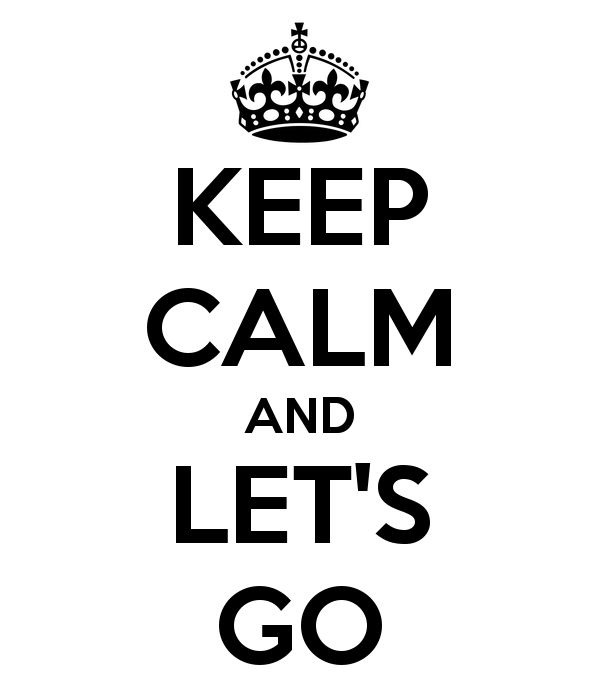 Over to Stella
Lab 9: Predation
Goal: Examine how scramble and contest predators affect prey dynamics
Part A: Solve predator-prey equations at equilibrium and determine how steady state abundances change with prey carrying capacity (Excel)

Part B: Investigate dynamics of predators and prey (Stella):

- With different predator types (scramble vs. contest)
- At different prey carrying capacities
Part A: Solving for Equilibrium
Solving these equations for P* and V*
Trick to doing this!!

Solve predator equation for V* first

Solve prey equation for P* second

 You’ll find that V* is part of the solution for P*…
… can substitute solution for V* into equation for P*

Using solutions, calculate V* and P* for range of prey K (20-180)
See excel sheet for setup
Part B: Stella Simulations
Running Stella simulations:
With predators (scramble and contest)
Without predators
With range of prey K (20-180)

Setting predator density dependence through a predator ceiling
Ceiling = 100 simulates scramble predator
Ceiling = 5 simulates contest predator

Set predator stock = 0 to simulate predator absence

Running 27 simulations
(9 with scramble predator; 9 with contest predator; 9 w/o predator)
Part B: Stella Simulations
Recording V* and P* for each simulation

Also need to pay attention to dynamics!
smooth approach
damped oscillation 
stable limit cycle
Remember from class…
V
Time
We’ll see this in Lab 9
General Comments
Stella Modeling Notes website, if needed

Read lab instructions when working through Stella!!!! 

YOU CAN WORK IN GROUPS and divide work 
Report: turn in excel file on or before Dec. 3
Assumptions:

Think about the structure of the model
PredModel2
dV/dt = bvV - dvV
let bv = bmax(1 - V/K)
dV/dt = bmax(1 - V/K)V - dvV
(prey logistic growth, no predators)